王恩（郑州大学）
第五届LHCb前沿物理研讨会
2025年4月25-28日@武汉
[Speaker Notes: Good afternoon, I am En Wang from Zhengzhou University, and I am glad to give a talk about our recent work about DD bar bound state.]
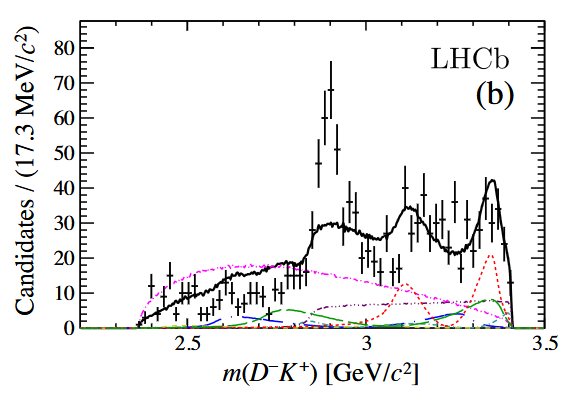 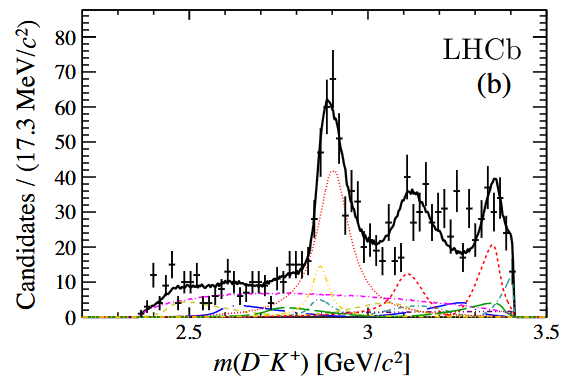 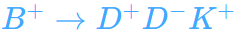 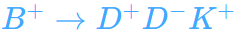 PRL125(2020)242001
PRD102(2020)112003
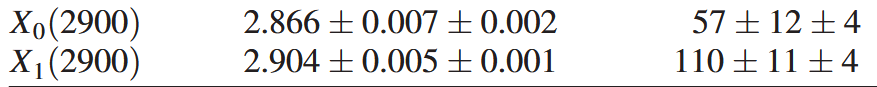 2
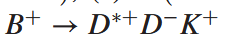 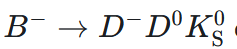 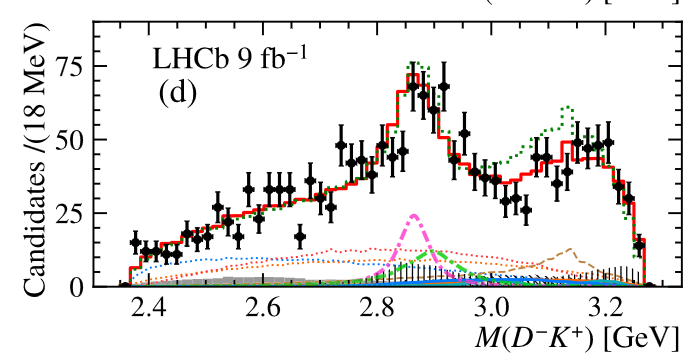 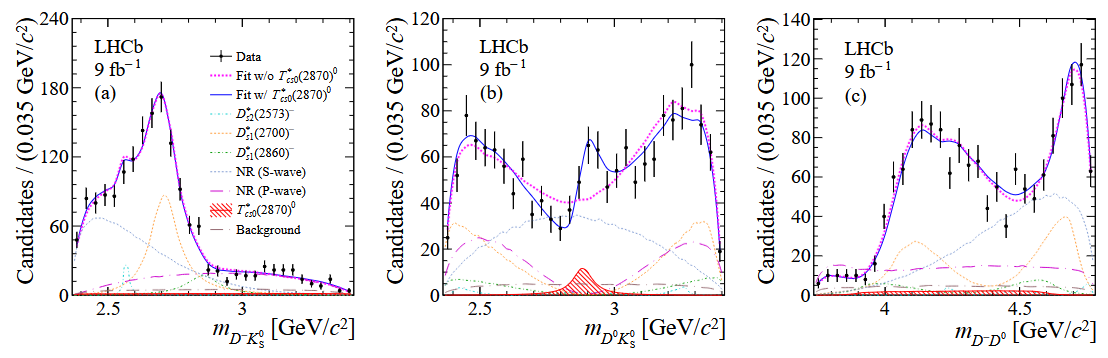 2411.19781
PRL133(2024)131902
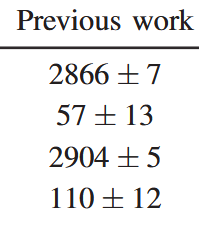 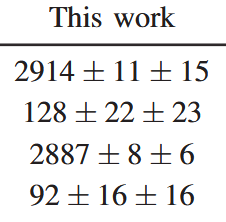 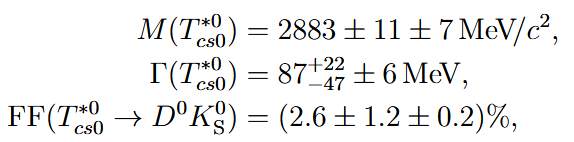 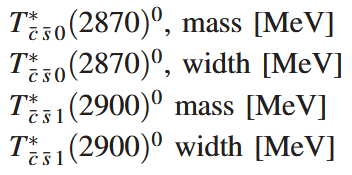 3
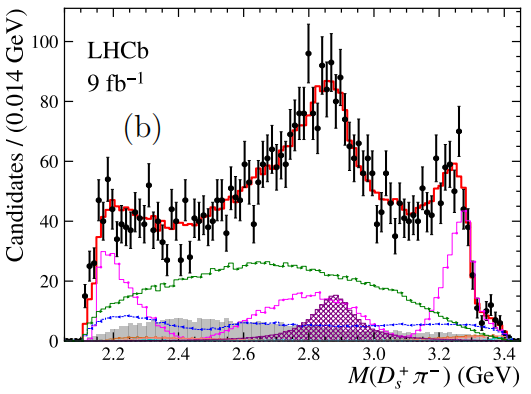 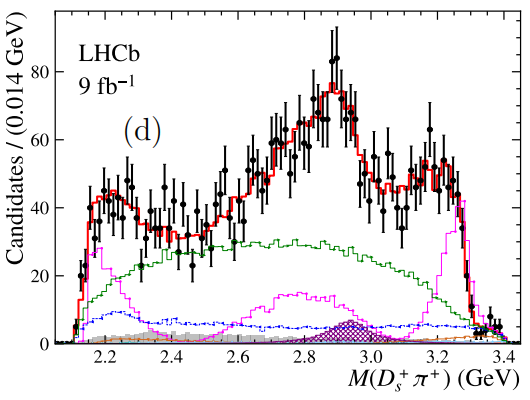 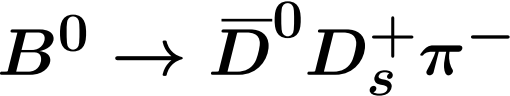 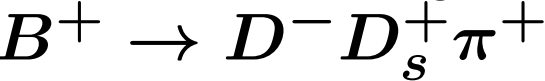 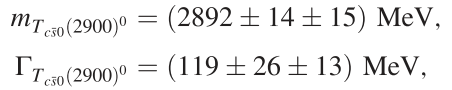 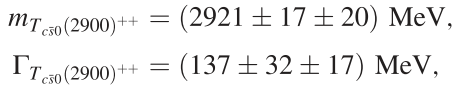 PRL131(2023)041902
PRD108(2023)012017
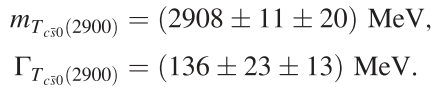 4
4
V-V interaction
Hidden-gauge formalism Molina-Branz-Oset, PRD82(2010)014010




V/P mesons in SU(4) flavor space
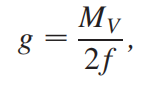 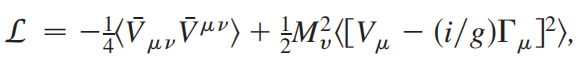 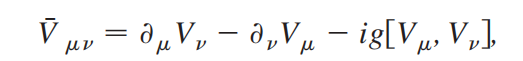 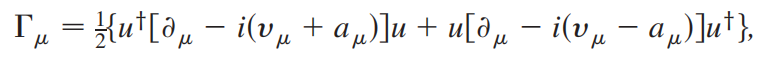 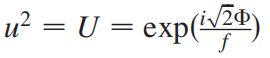 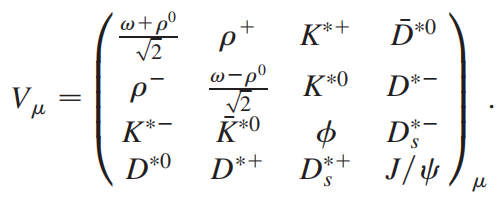 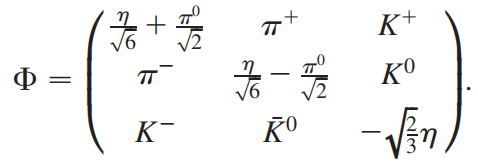 5
V-V interaction
The Lagrangian of four-vector and three-vector contact terms
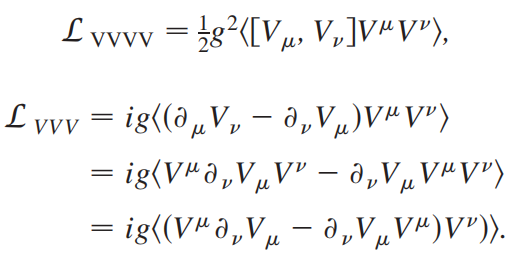 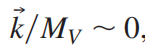 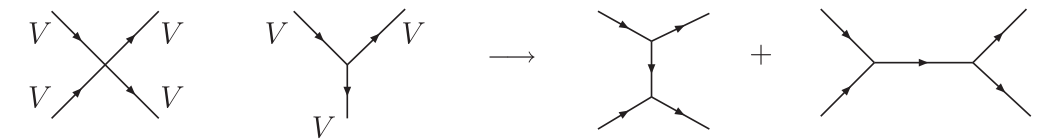 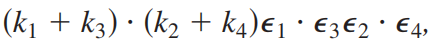 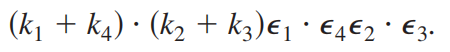 6
V-V interaction
spin-projection operators
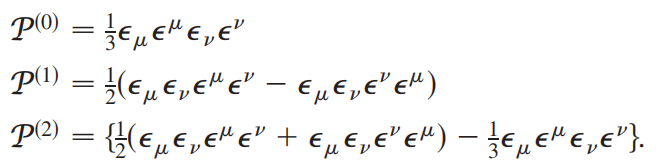 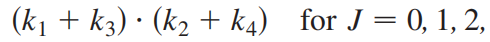 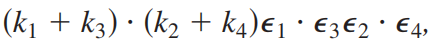 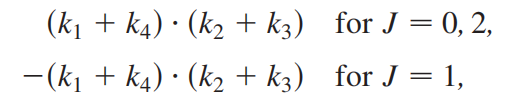 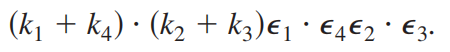 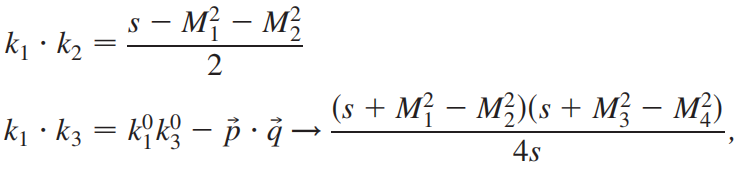 7
Bethe-Salpeter equation
Bethe-Salpeter equation
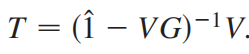 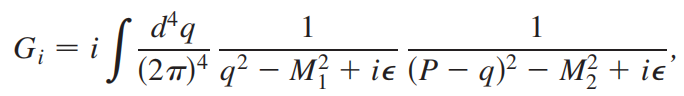 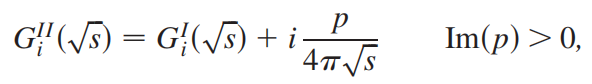 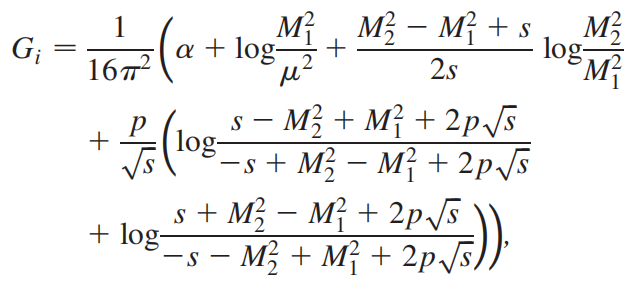 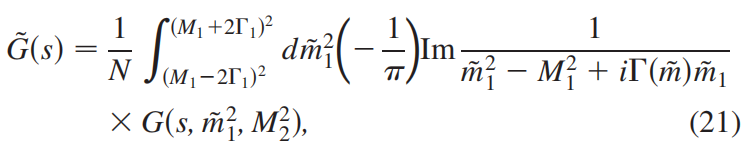 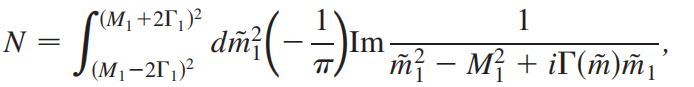 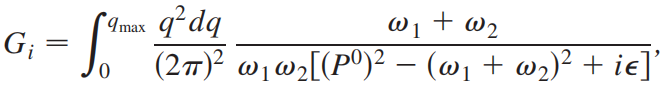 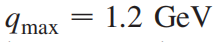 8
Pole and coupling
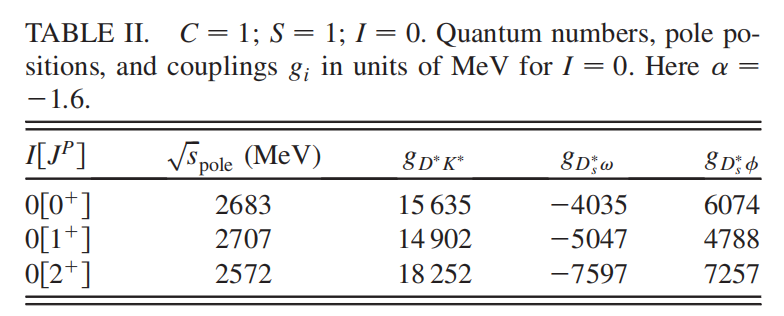 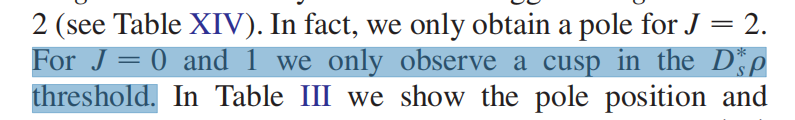 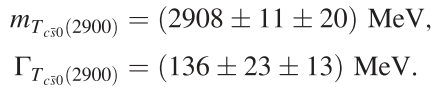 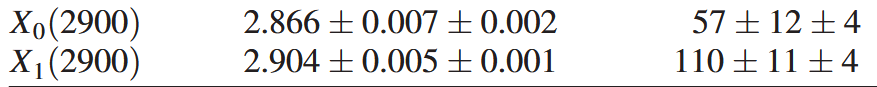 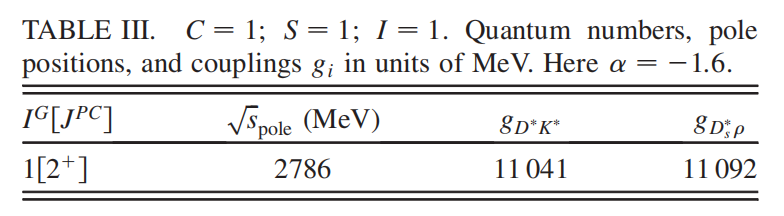 Molina-Branz-Oset, PRD82(2010)014010
9
Du-Guo-Chen-Wang, PRD108(2023)074006
Molina-Oset, PRD107(2023)056015
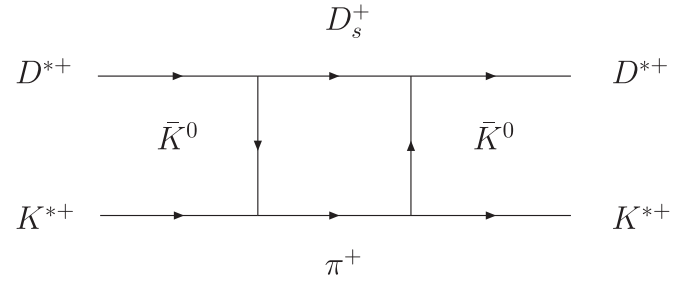 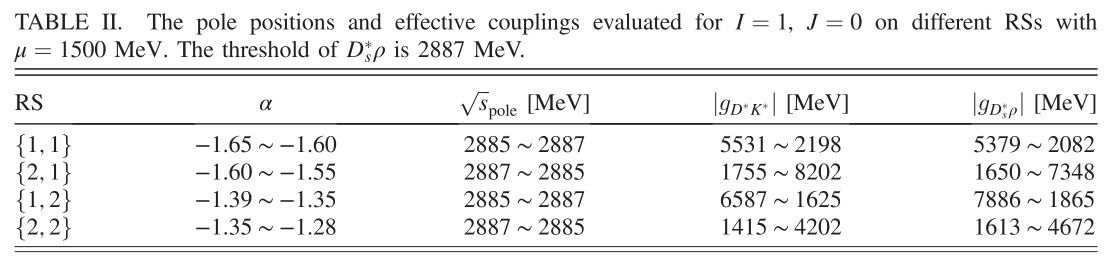 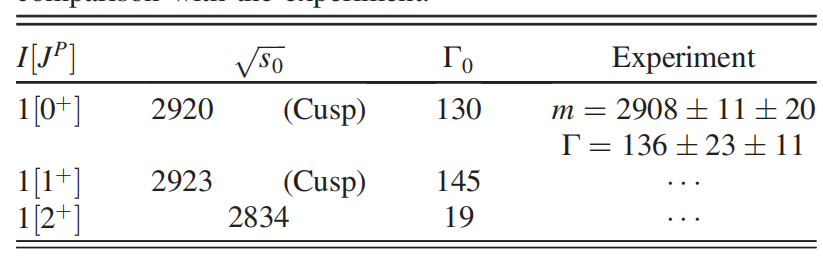 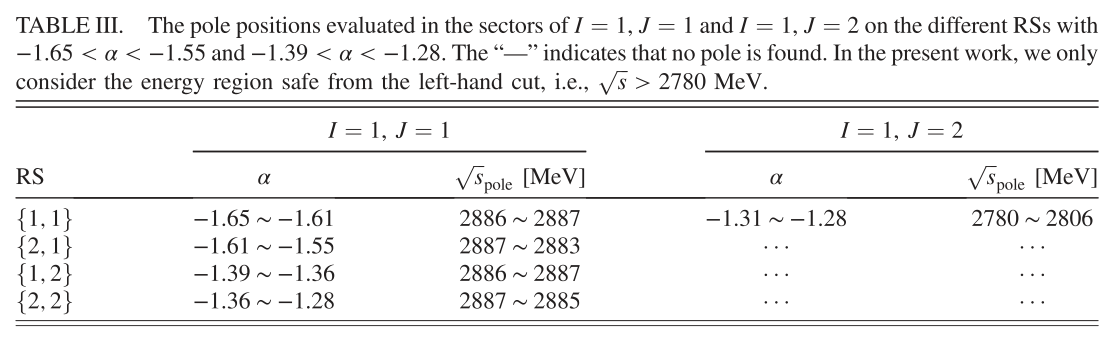 10
11
Belle data
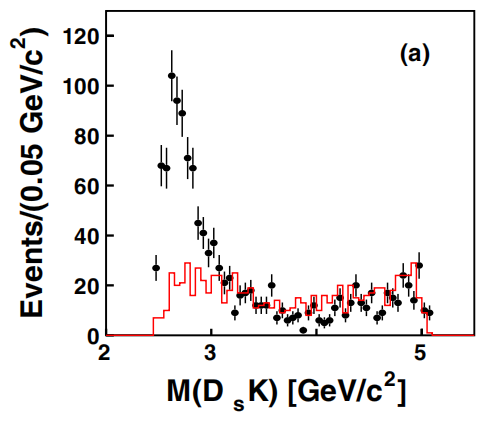 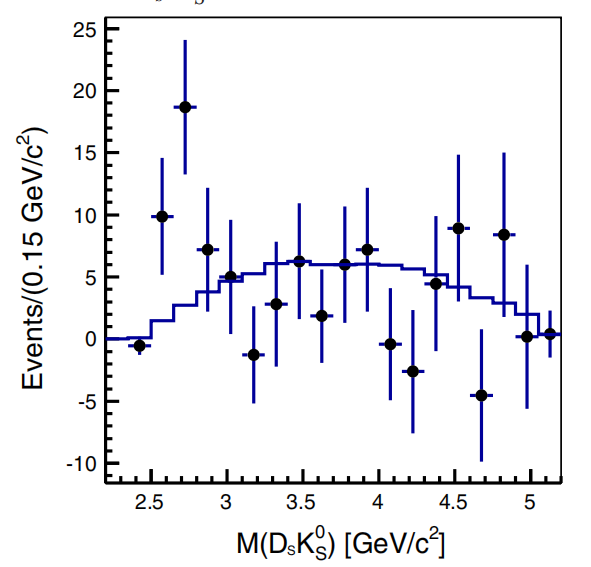 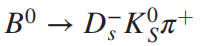 PRD91, 032008 (2015)
PRD80, 052005 (2009)
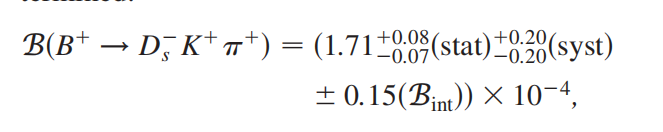 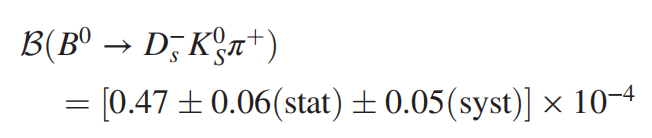 12
PRD109(2024)014008
Mechanisms
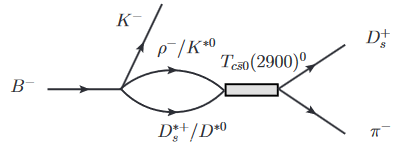 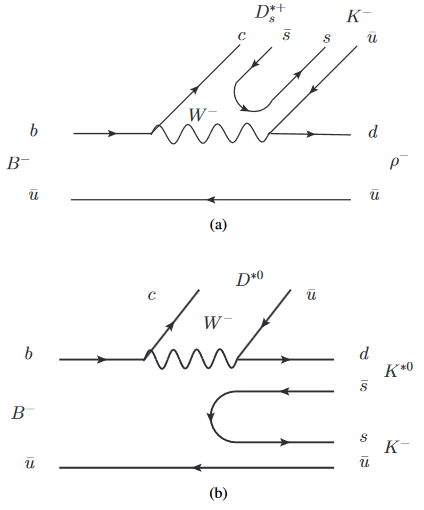 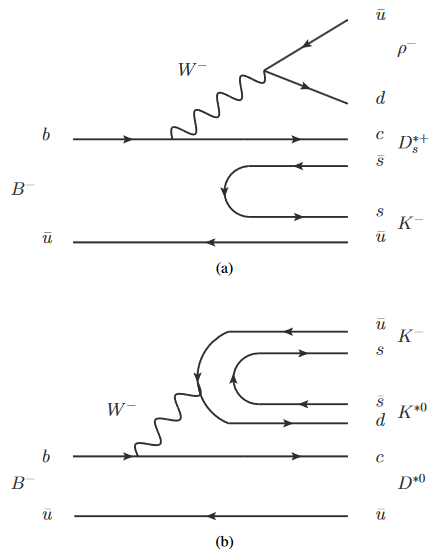 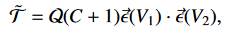 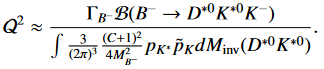 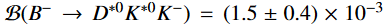 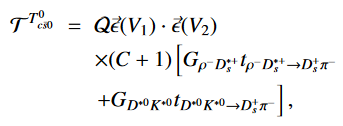 13
coupling constants
Transition amplitudes
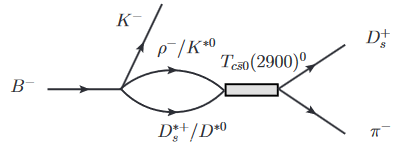 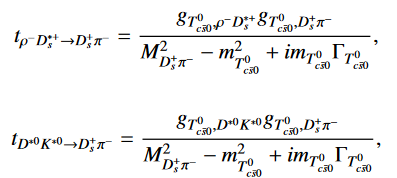 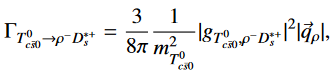 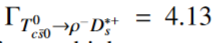 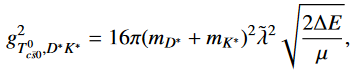 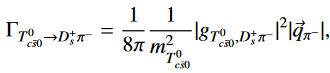 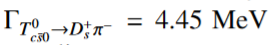 DYChen, PRD107, 034018 (2023)
S. Weinberg, PR137, B672 (1965)
Baru, PLB 586, 53-61 (2004)
14
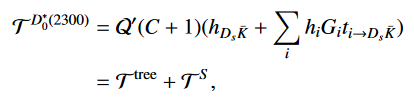 Mechanisms
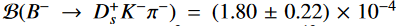 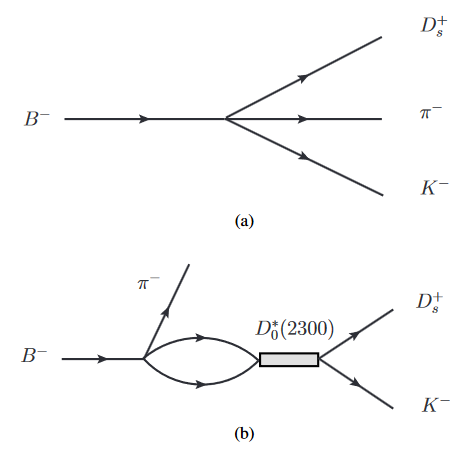 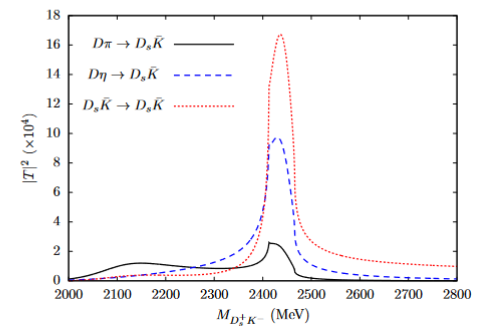 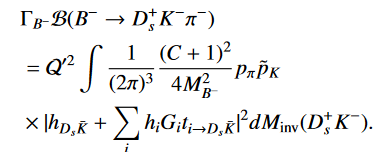 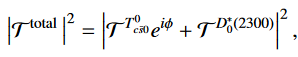 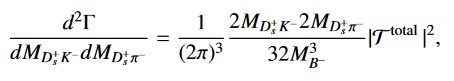 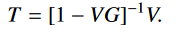 Phys. Rev. D 102, 096020 (2020)
Phys. Rev. D 87, 014508 (2013)
15
Mass distributions
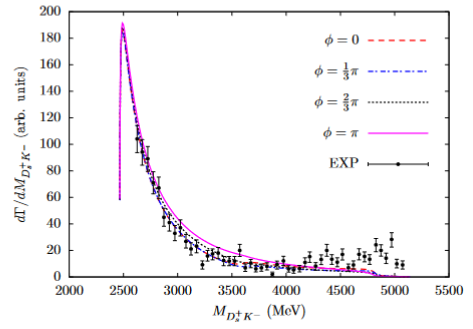 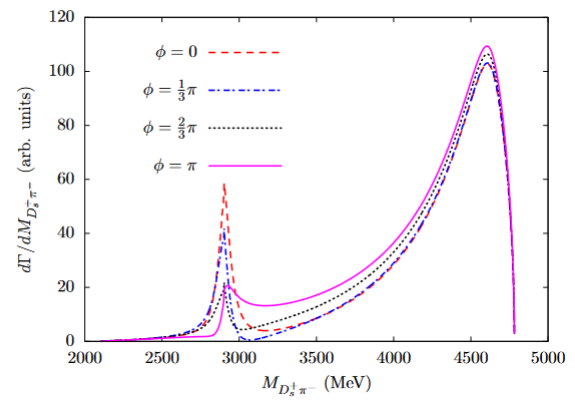 Belle: PRD80 (2009)052005
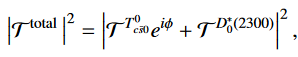 16
Results with fitted parameters
Fitted results
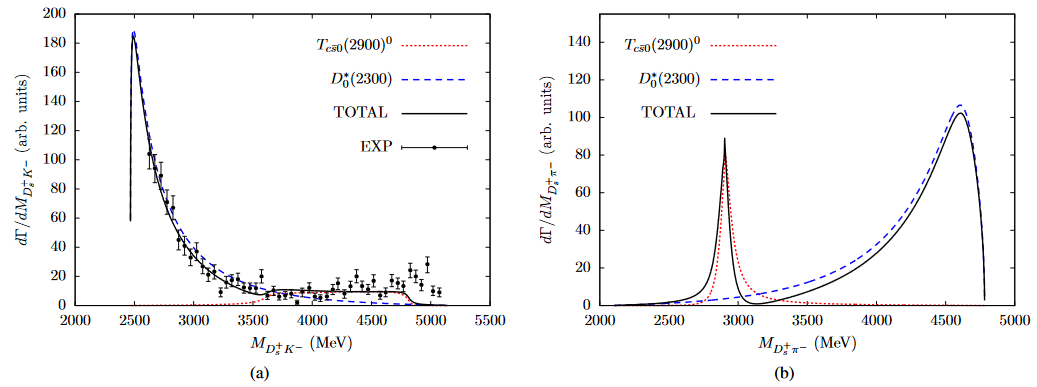 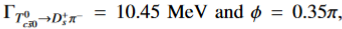 17
Results-Fitted parameters
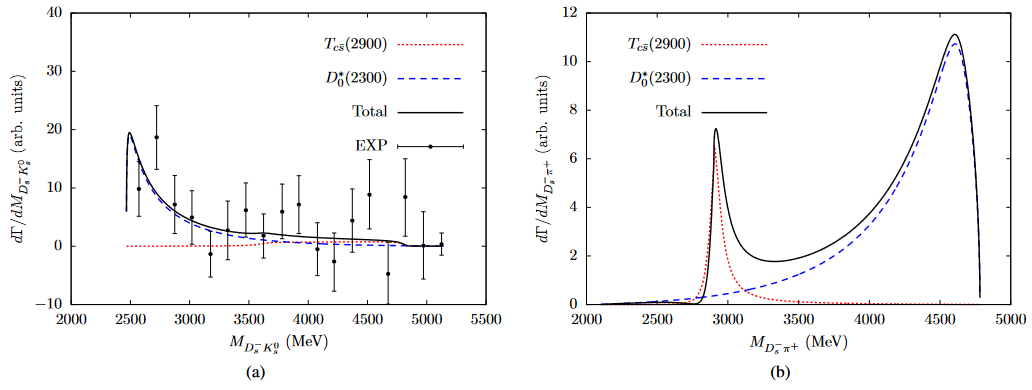 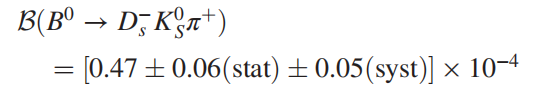 18
EPJC85(2025)123
Mechanisms
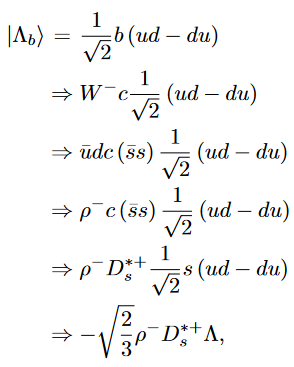 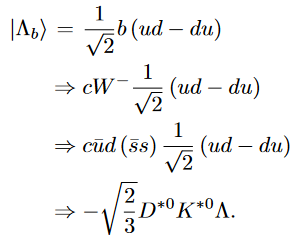 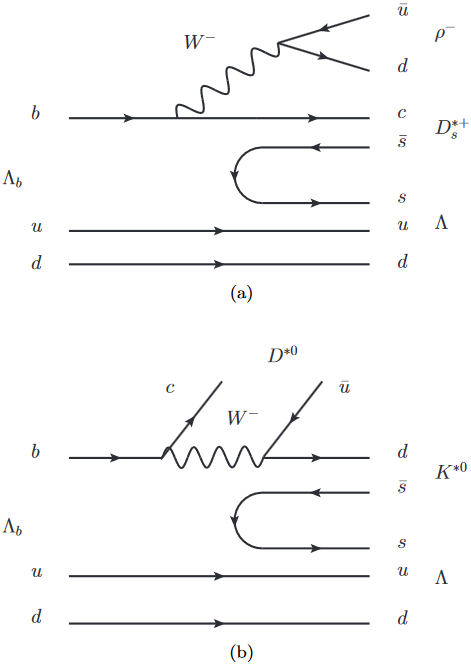 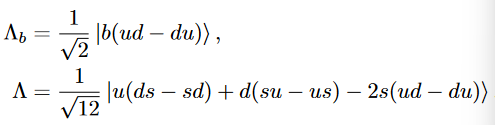 19
Formalism
Final state interaction
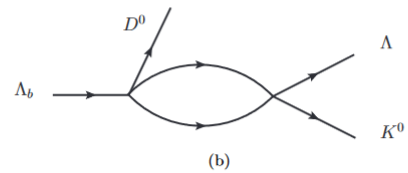 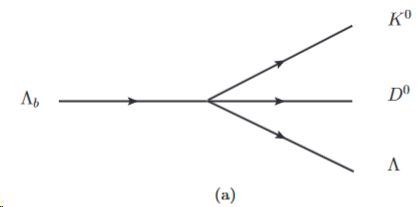 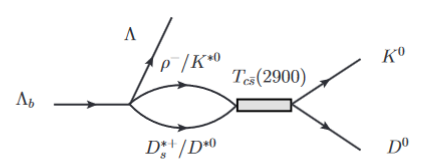 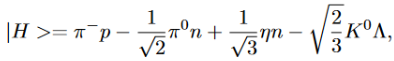 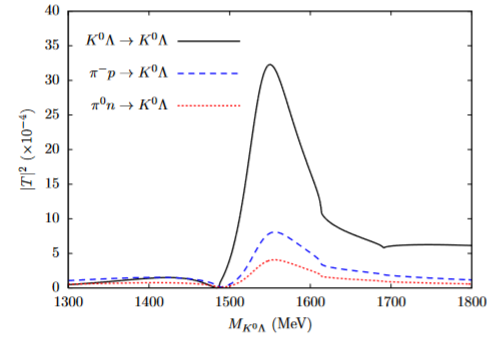 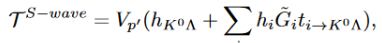 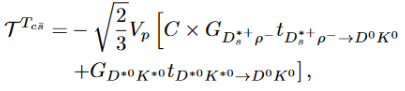 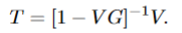 Inone Oset, PRC65, 035204 (2002)
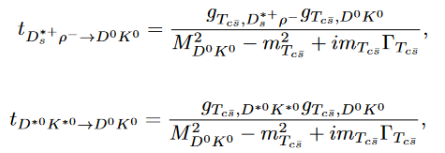 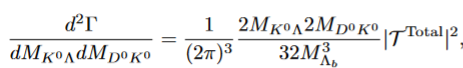 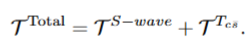 20
Dalitz plots
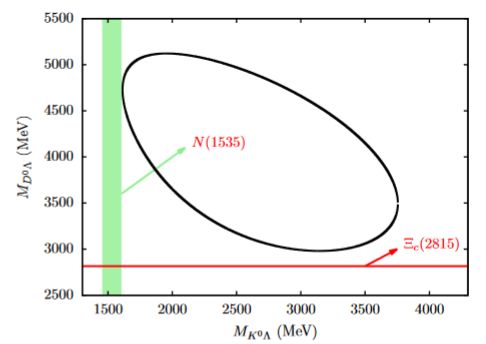 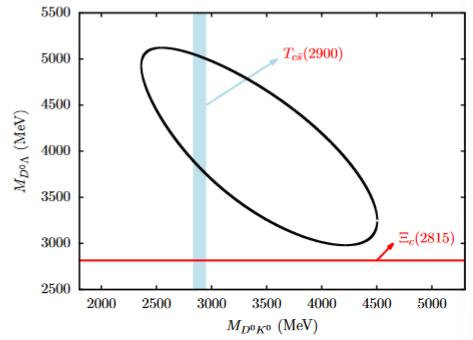 PRD 85 (2012), 114032
21
Mass distributions
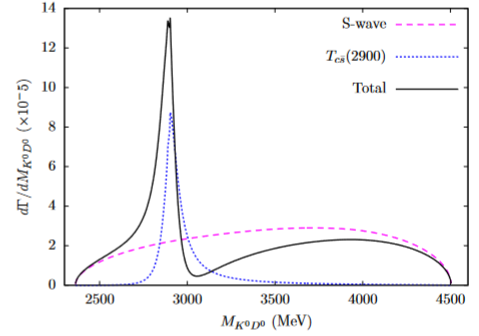 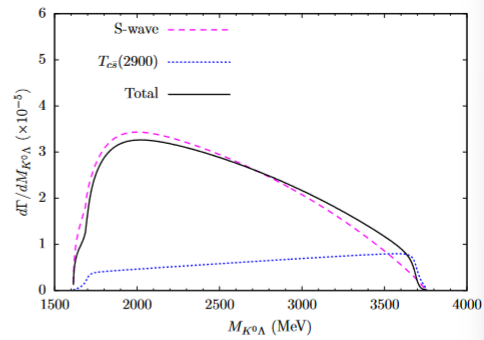 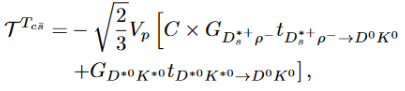 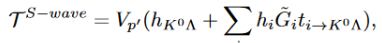 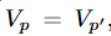 22
Results
Interference
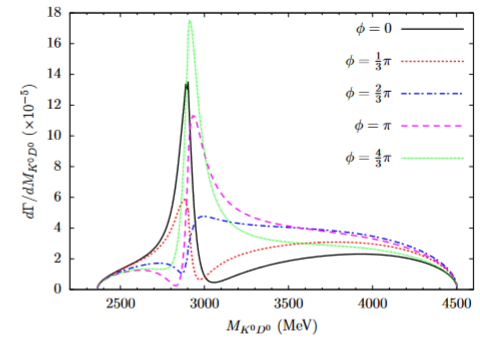 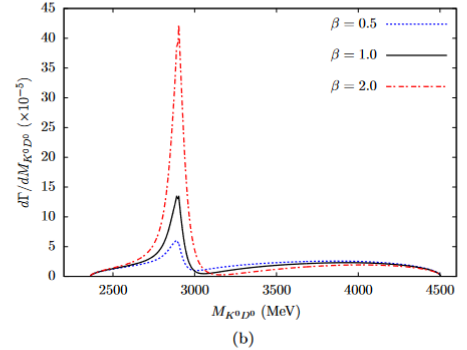 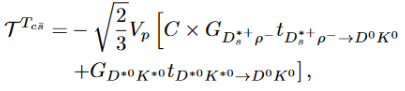 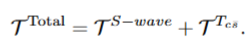 23
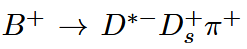 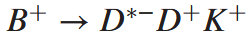 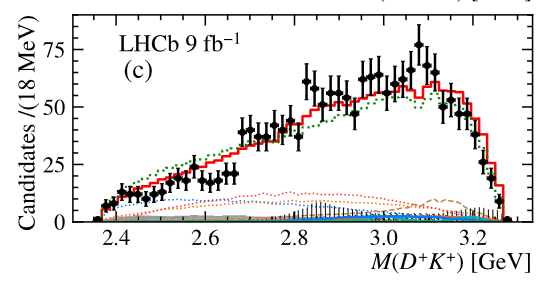 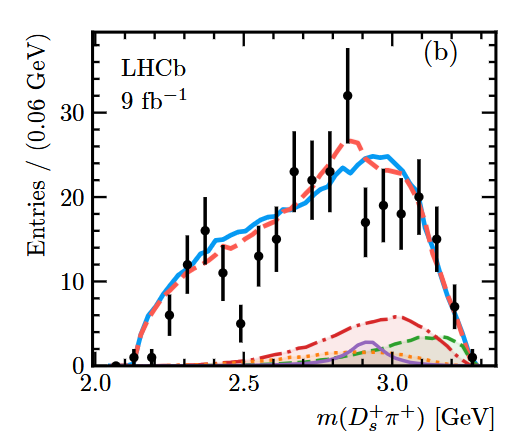 PRL133(2024)131902
JHEP08(2024)165
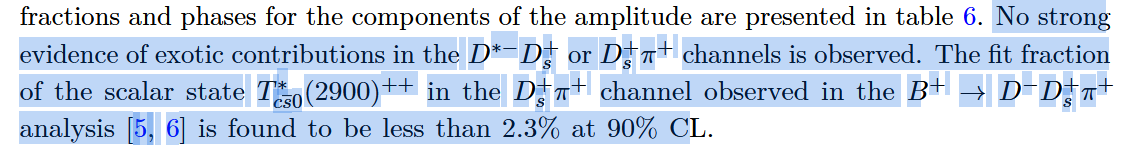 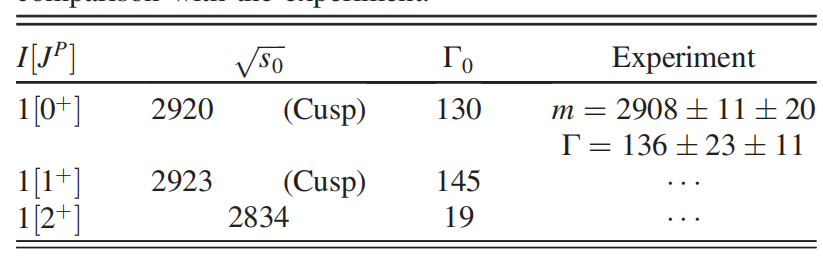 24
EPJC84 (2024) 12, 1302
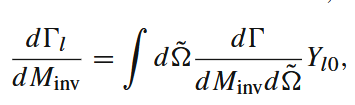 Formalism
Angular moments
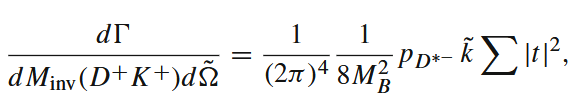 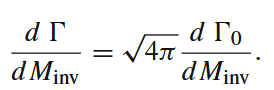 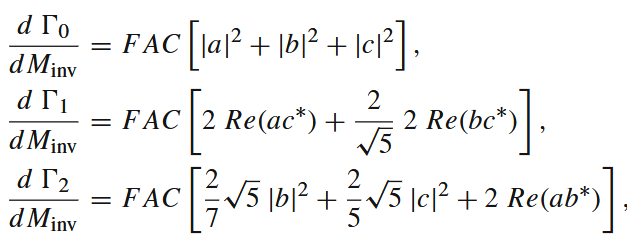 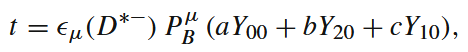 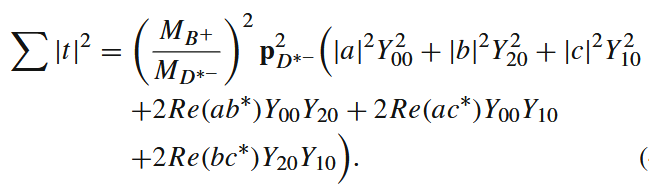 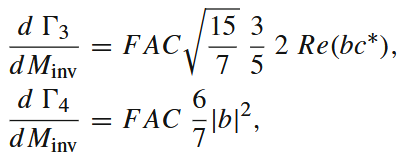 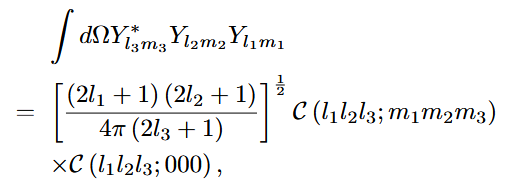 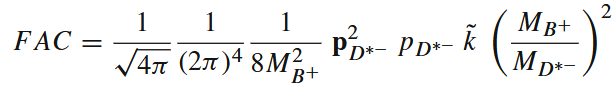 25
Angular moments
LHCb: PRD102(2020)112003



BESIII: PRD104(2021)012016
BABAR: PRD83(2011)052001
EW-DMLi, PLB821(2021)136617
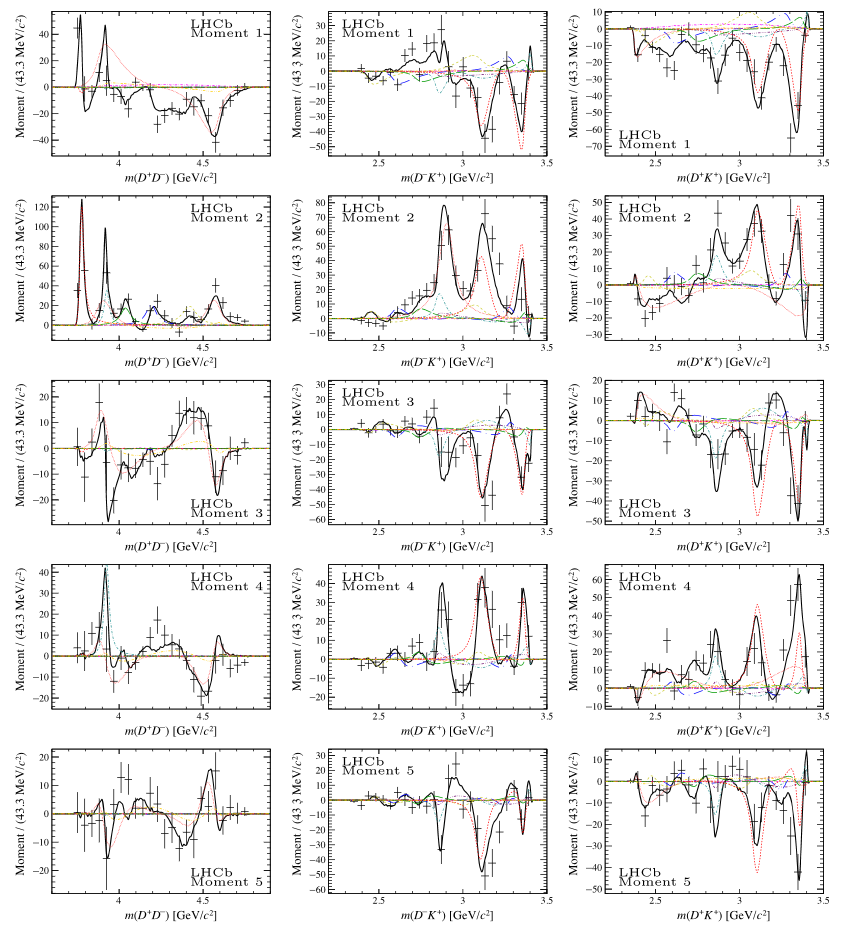 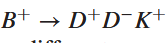 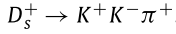 26
Results for J=0
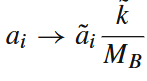 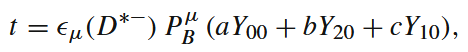 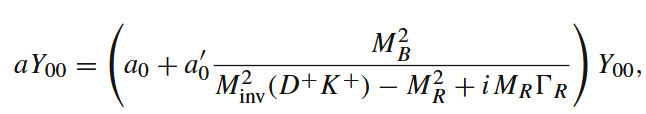 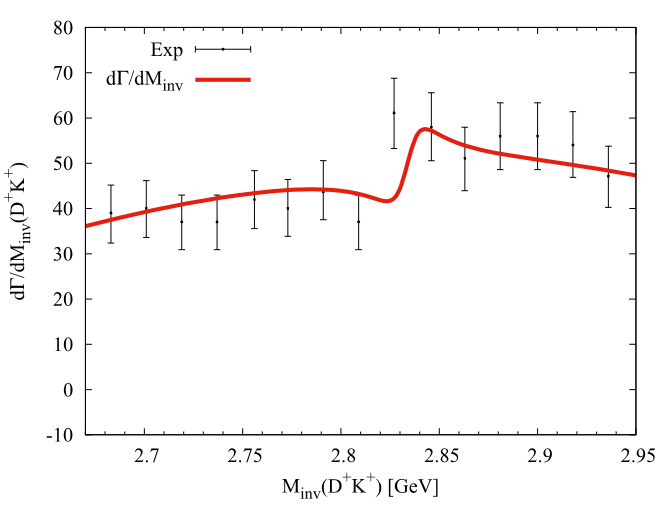 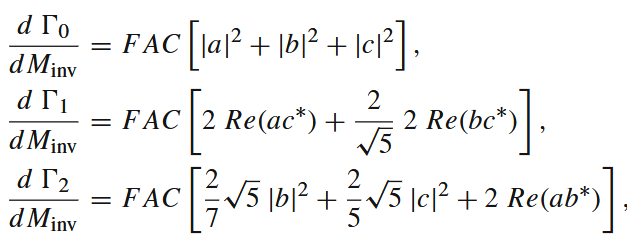 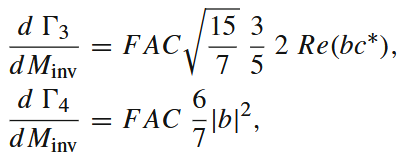 27
Results for J=1
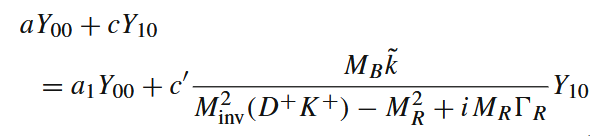 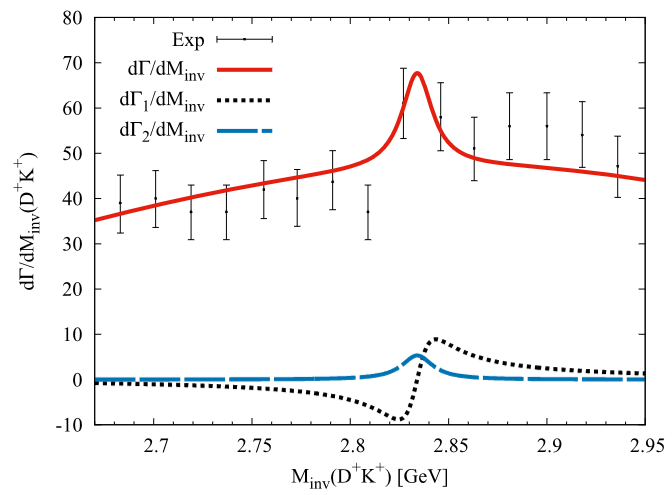 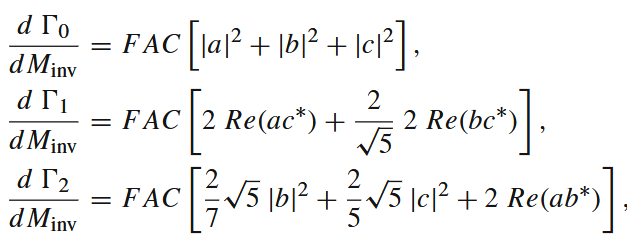 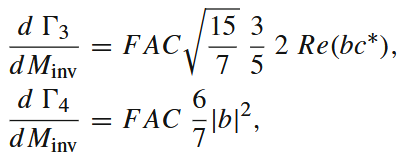 28
Results for J=2
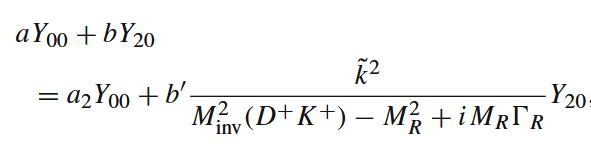 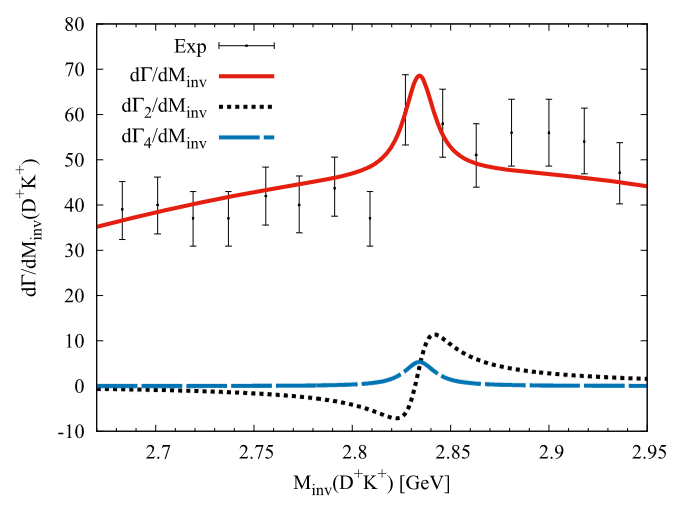 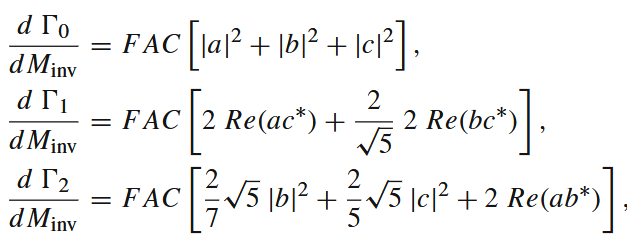 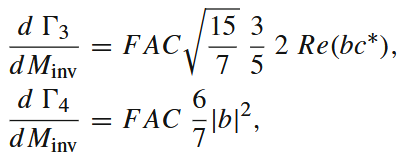 29
2501.02839
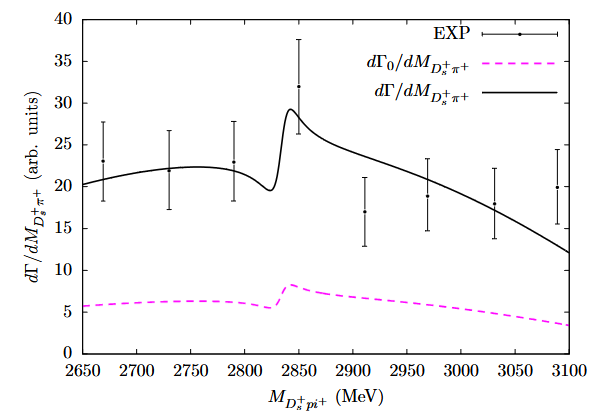 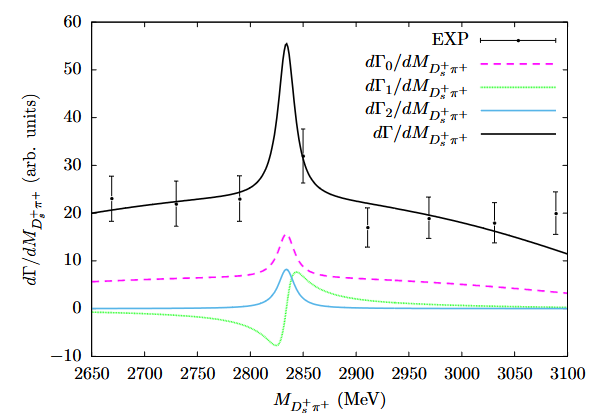 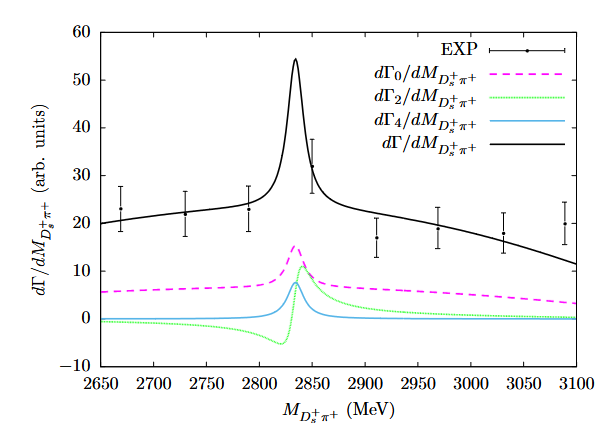 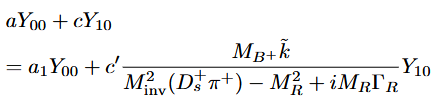 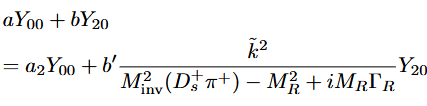 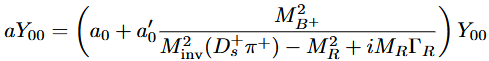 30
Summary
Thanks for your attention!
31
招聘-有编制，不是“非升即走”
感谢国内实验和理论同行的支持，郑州大学物理学院领导对粒子物理理论和实验的发展给予大力支持，包括进人指标
方向：粒子物理实验（BESIII，Belle II，ATLAS，JUNO，LHAASO，也包括LHCb等其他合作组），粒子物理理论
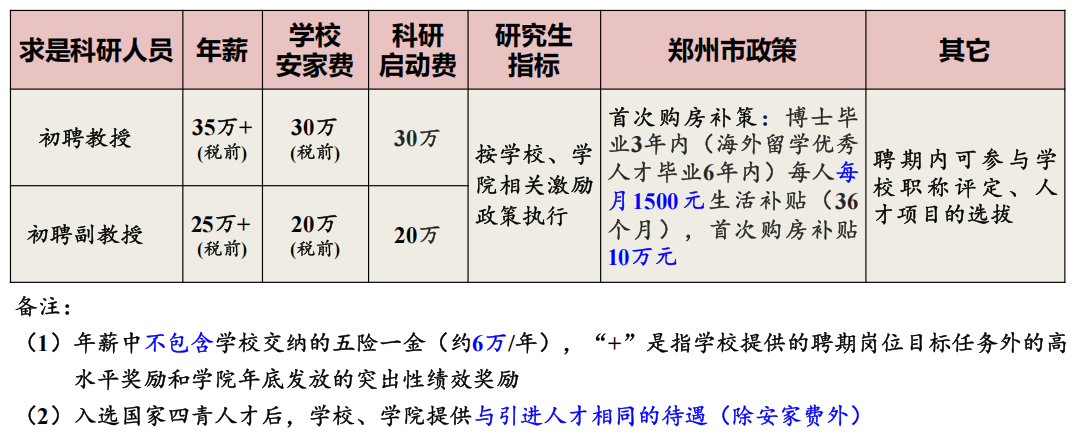 联系邮箱：
ipp@zzu.edu.cn
32